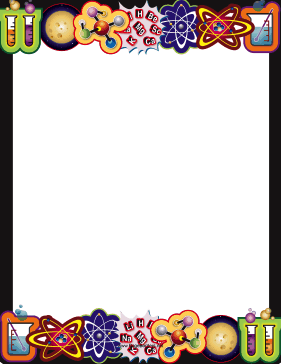 Nov. 27, 2017
Collect PDN
Sharpen Pencil
Sit in Assigned Seat Silently
Complete PDN on OWN
LO
6th Grade
We will identify what a speed /distance/time graph is an how to read one.
7th Grade
We will identify what heredity.
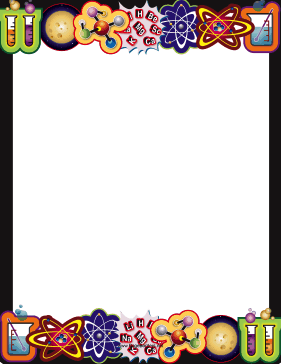 DOL
6th Grade
I will complete 5/5 written assessment questions over speed
/distance/time graphs.
7th Grade
I will complete 5/5 written assessment questions over heredity.
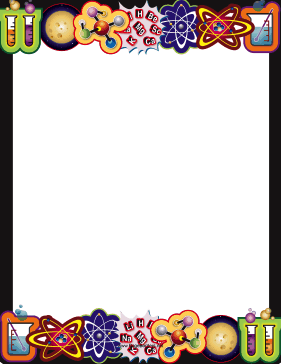 TEKS
TEK 6.8 (D)  measure and graph changes in motion
TEK 7. 14
(A)  define heredity as the passage of genetic instructions from one generation to the next generation
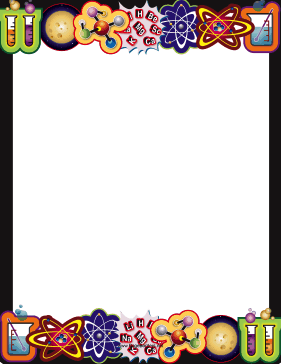 Agenda
7th Grade
1. PDN
2. Heredity Video
3. Heredity /Genetics Foldable
4. DOl
6th Grade
1. PDN
2.  Distance / Speed /Time Graph Video
3. Distance /Speed /Time Graph Note Outline
4. DOl
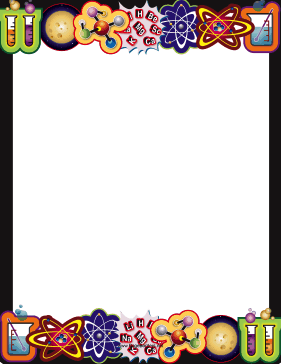 6th Grade
Speed/Distance/Time Video
https://www.youtube.com/watch?v=JZD3WlqtRyo

Speed/Distance/Time Graph Power Point to Do as Class
http://www.coachpease.com/resources/Distance%20Time%20graphs%20%281%29.ppt

Student Practice Power Point http://www.coachpease.com/resources/distance_and_time_graph_practice_.pptx
7th Grade
Have you ever been told that you have your mother’s eyes or your fathers nose?  What does a person mean by this?  Explain.


Heredity Video
https://www.youtube.com/watch?v=aDpLDBaEBjk
Genes / Chromosomes Bill Nye
https://www.youtube.com/watch?v=V9BZ3zx8b8I
7th Grade
Students will use textbook, power points to complete vocabulary section of foldable.

Medelian Genetics Power Point
http://www.coachpease.com/resources/Daysheet%201%20Introduction%20to%20Mendelian%20Genetics.pptx

Genetics Virtual Lab
http://www.glencoe.com/sites/common_assets/science/virtual_labs/E09/E09.html